SOSYAL ETKİ VE UYMA
SOSYAL ETKİ VE UYMA
Toplum hayatı içinde tutum ve davranışlarımız, bir başkasının varlığıyla etkilenmektedir. 
Çünkü ortada bir “sosyal etkileşim” vardır.
Ele alınan toplum birimi KÜÇÜLDÜKÇE=> üyeler arasındaki benzerlik artar. 
Benzer davranma eğilimi “ahenk” yaratır; bu da yaşama uyum sağlama ve yaşamla başa çıkma açısından yararlı ve gereklidir.
2
UYMA
Birey, “başkalarının davranışlarına güvenerek”, bu davranışın “gerçeği yansıttığına inanarak”=> kendilerine rehber edinebilir.


O halde; “uyma davranışı”=> kişinin GERÇEĞİ TANIMLAMASINA yardım eder.
3
Klasik çalışmalar
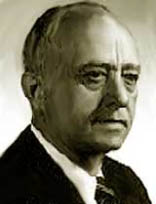 1. Araştırma:
SHERIF’IN GRUP NORMUNUN OLUŞMASI
 DENEYİ
2. Araştırma:
3. Araştırma:
ASCH’IN UYMA  DENEYİ
MILGRAM’IN İTAAT  DENEYİ
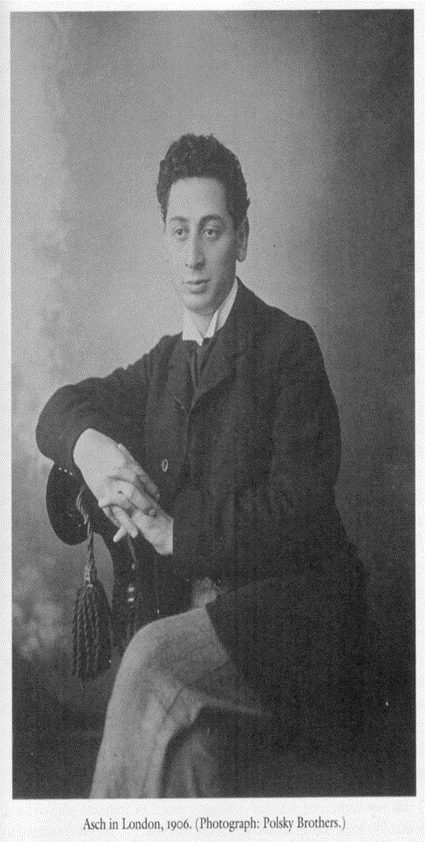 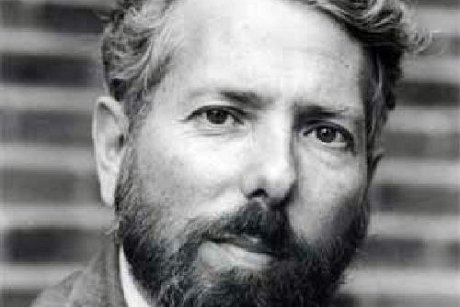 4